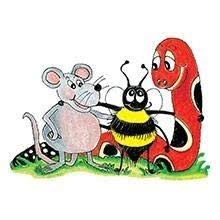 Jolly Grammar
5a-25
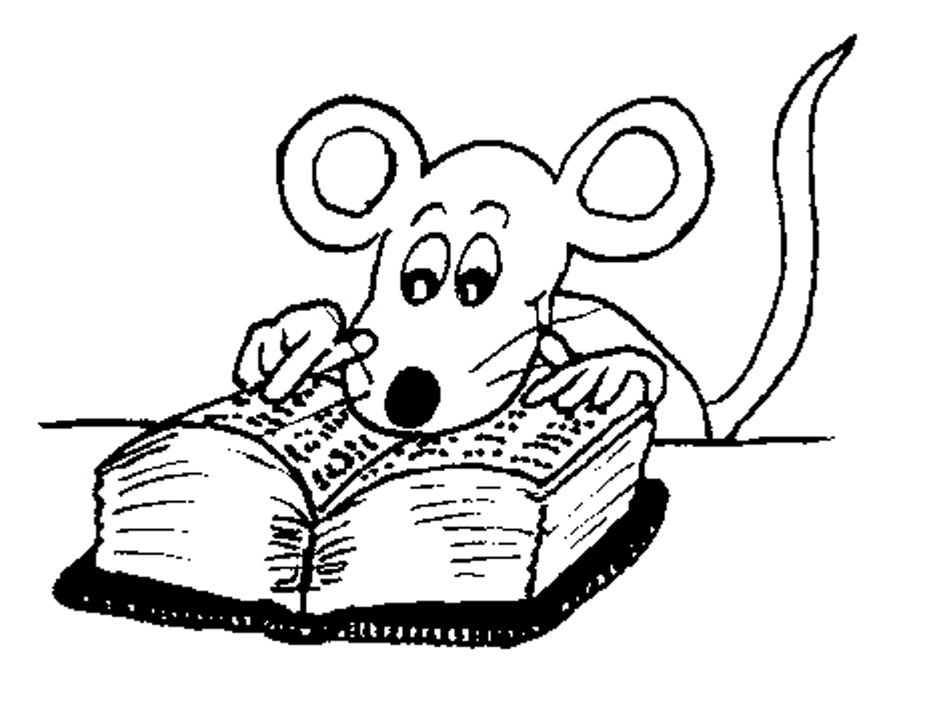 Let’s Revise
Plurals.
Some nouns can be made in either way, adding <-es> or replacing <-us> with <-i>.
cactus
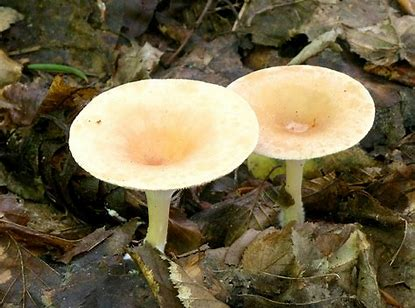 hippopotamus
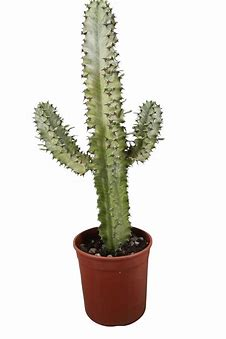 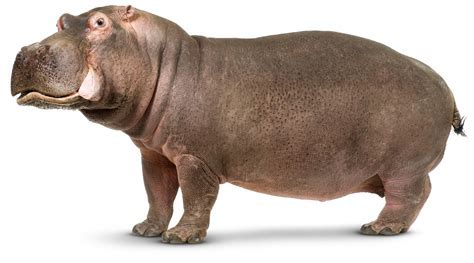 crocus
fungus
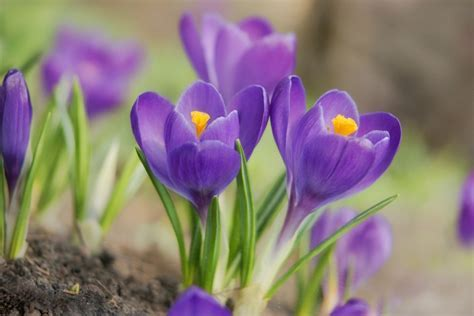 fungi
funguses
hippopotami
hippopotamuses
cacti
cactuses
croci
crocuses
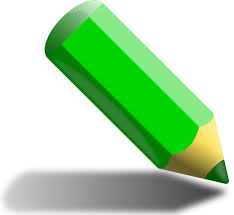 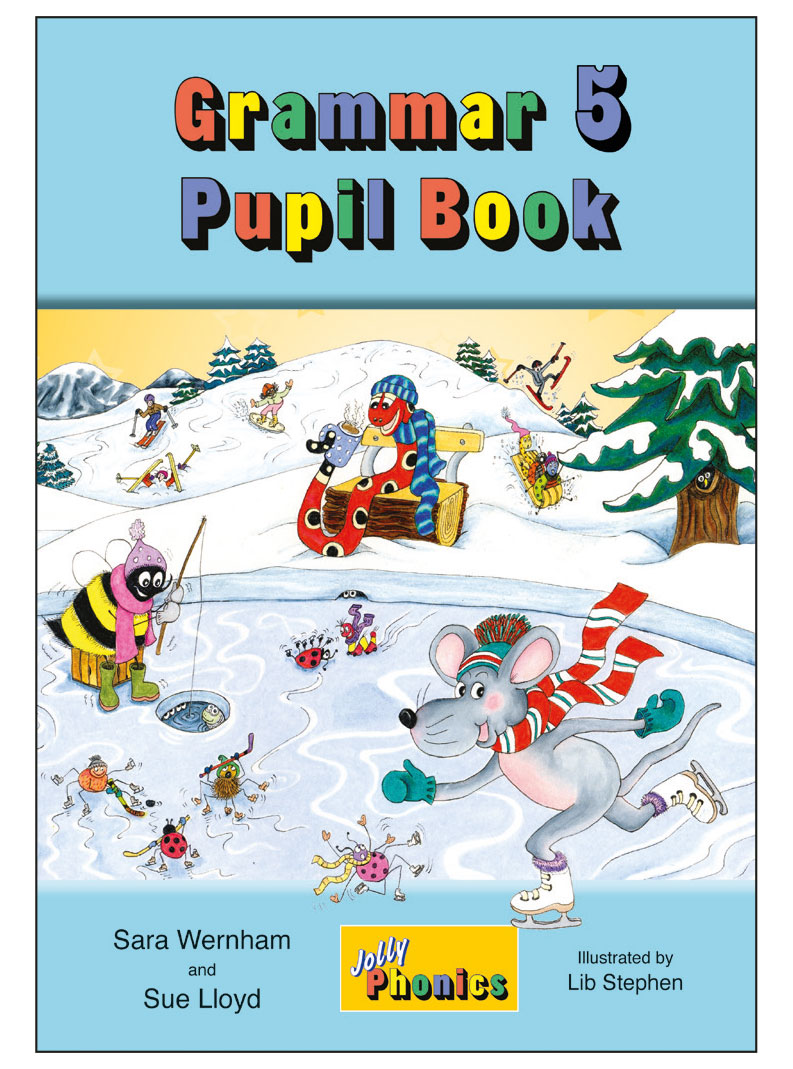 Activity Page
Spelling: <graph>
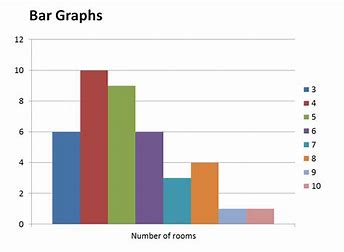 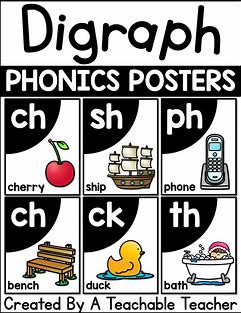 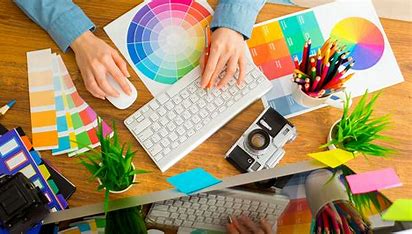 graph             graphic	　       digraph
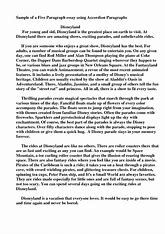 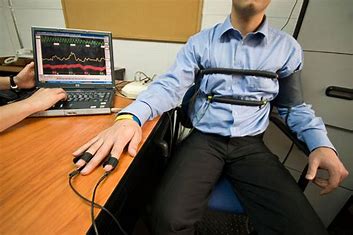 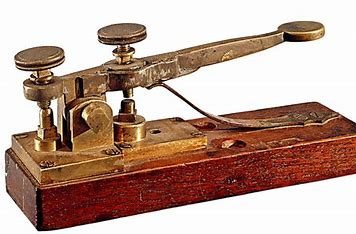 telegraph 	     paragraph         polygraph
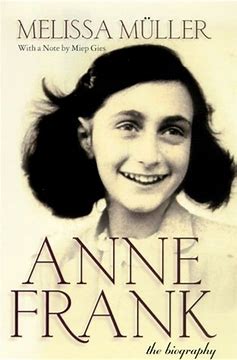 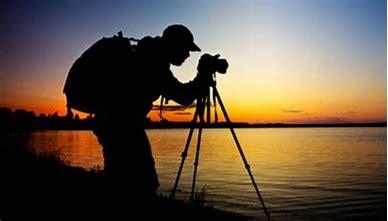 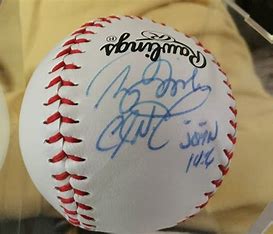 autograph      photograph	　biography
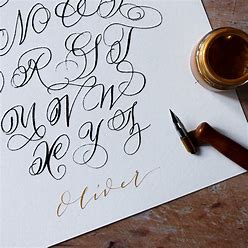 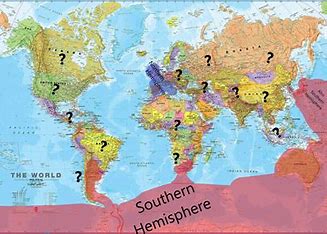 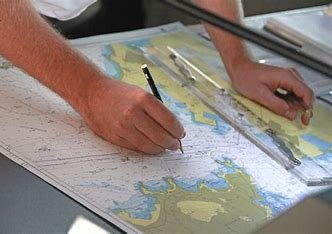 geography      calligraphy     cartographer
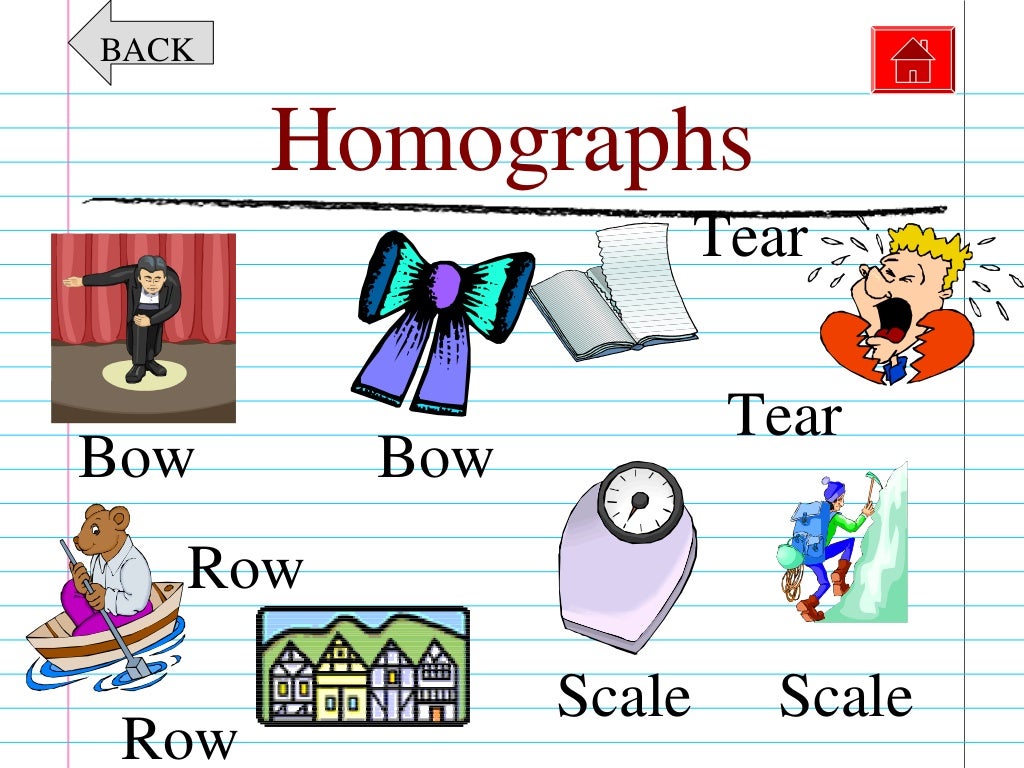 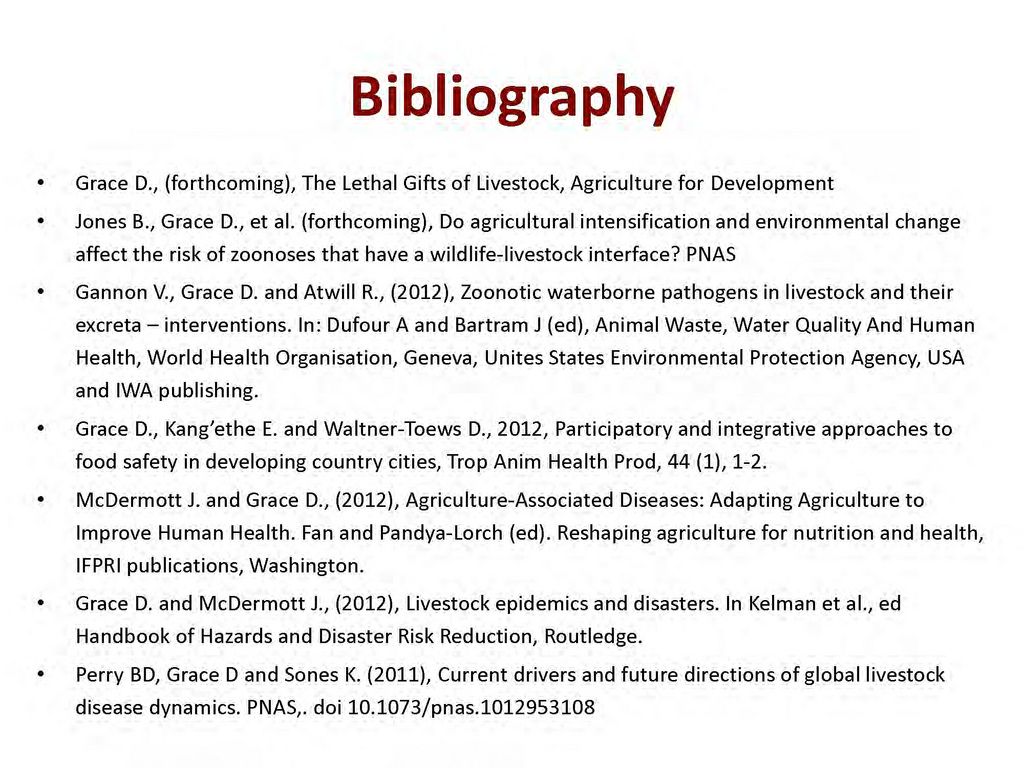 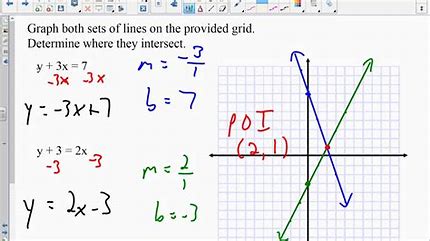 homograph       graphically     bibliography
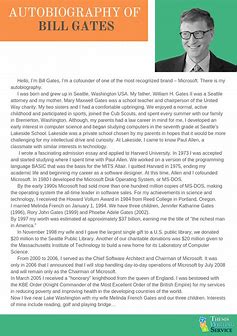 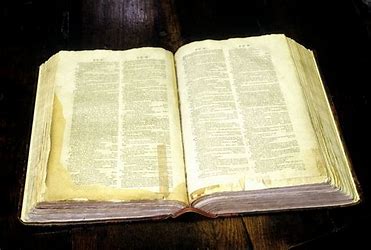 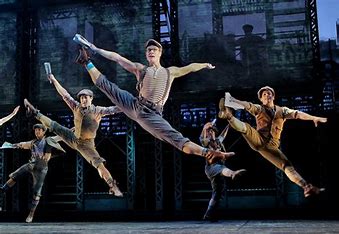 lexicography   choreography autobiography
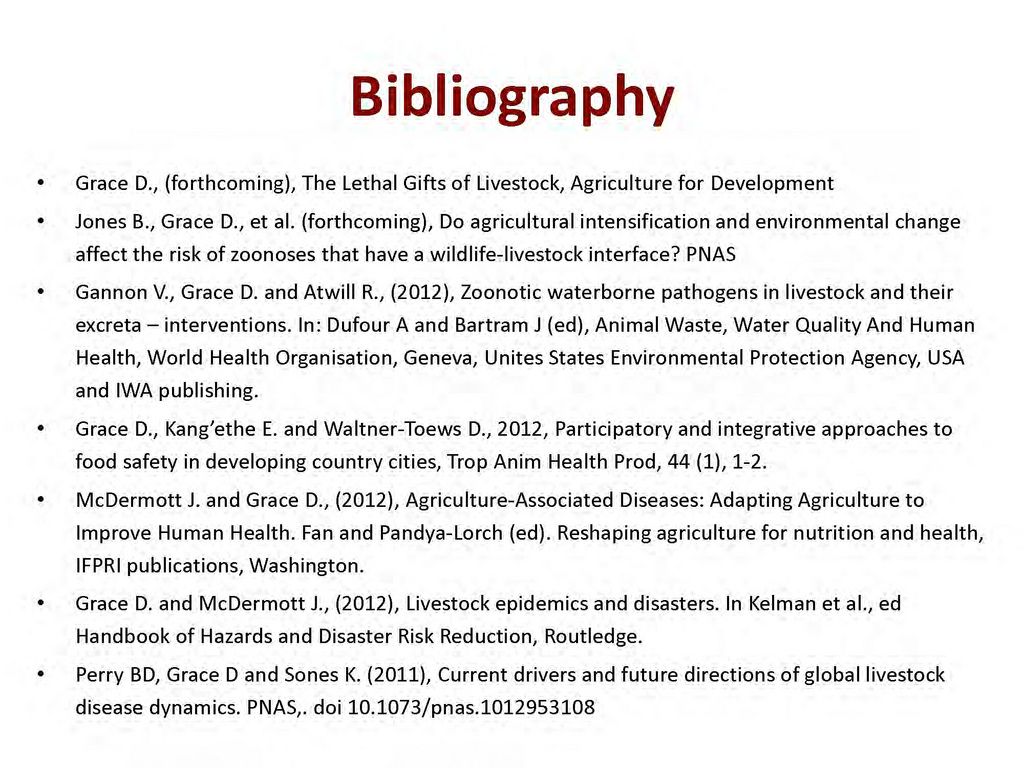 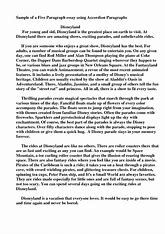 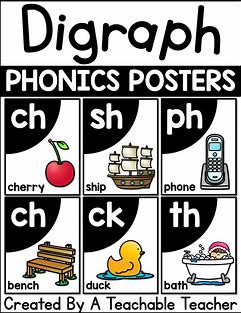 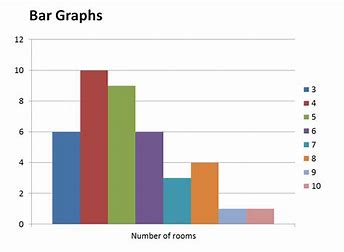 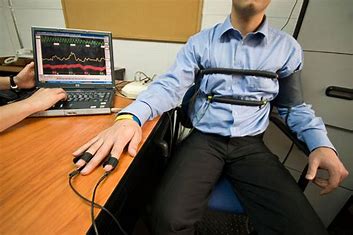 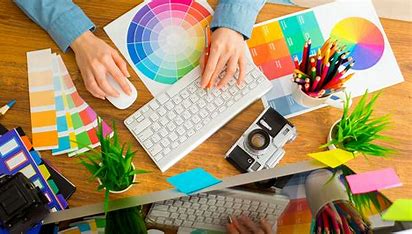 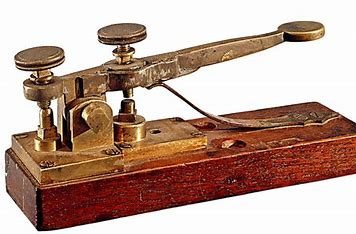 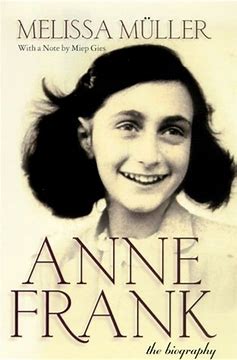 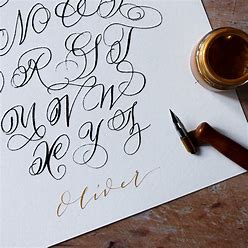 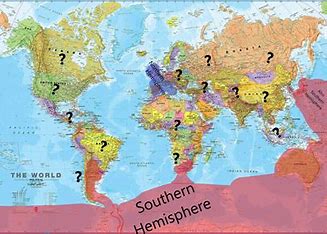 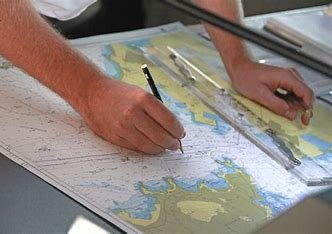 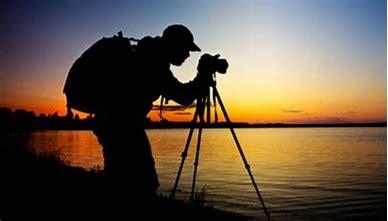 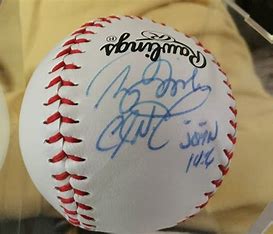 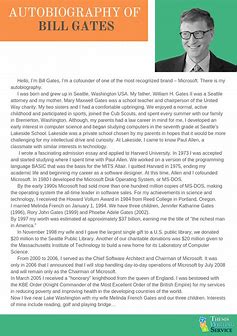 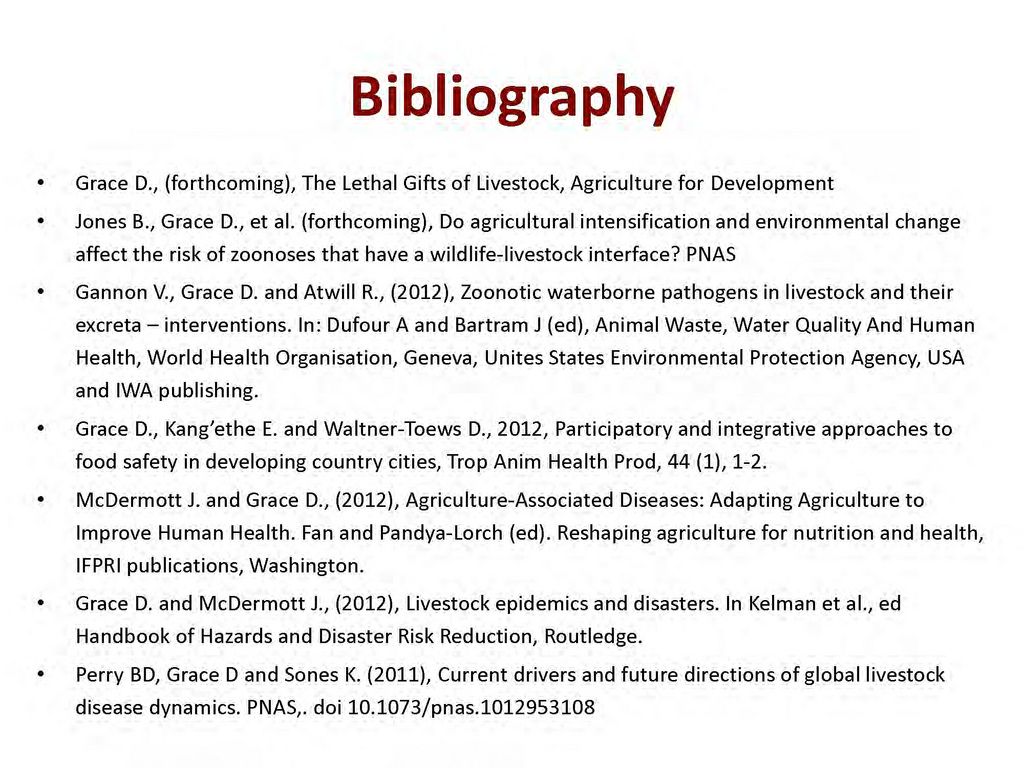 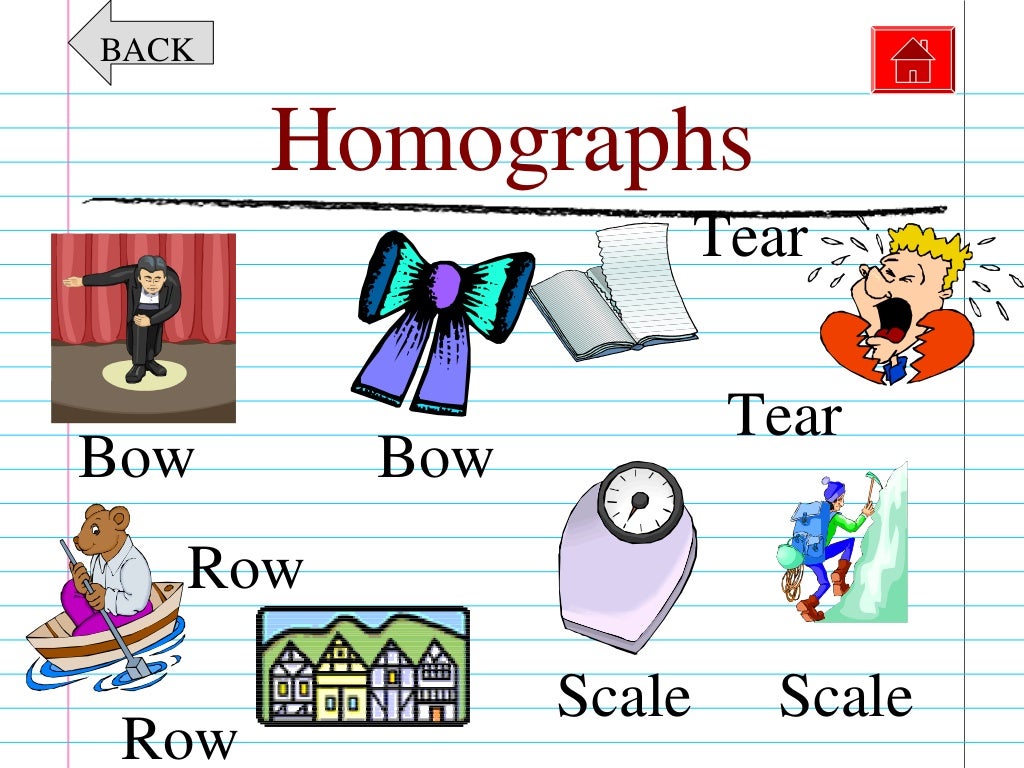 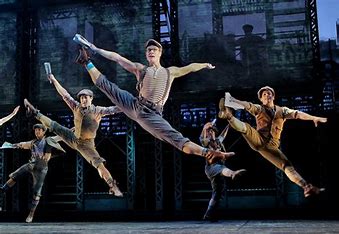 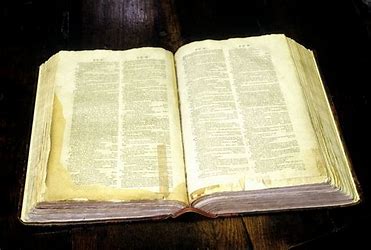 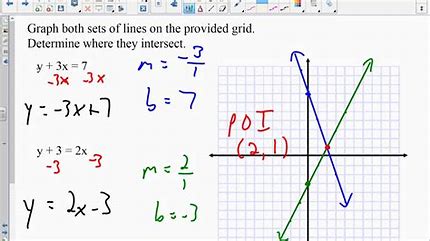 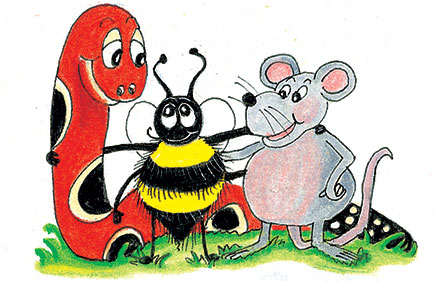 Parsing & Sentence Walls
The cartographer decorated his map with beautiful calligraphy.
Subject


 cartographer
  
 
 The
Verb


 decorated
 (transitive)

 (with beautiful
calligraphy)
Object


 map


 his
Write the plurals
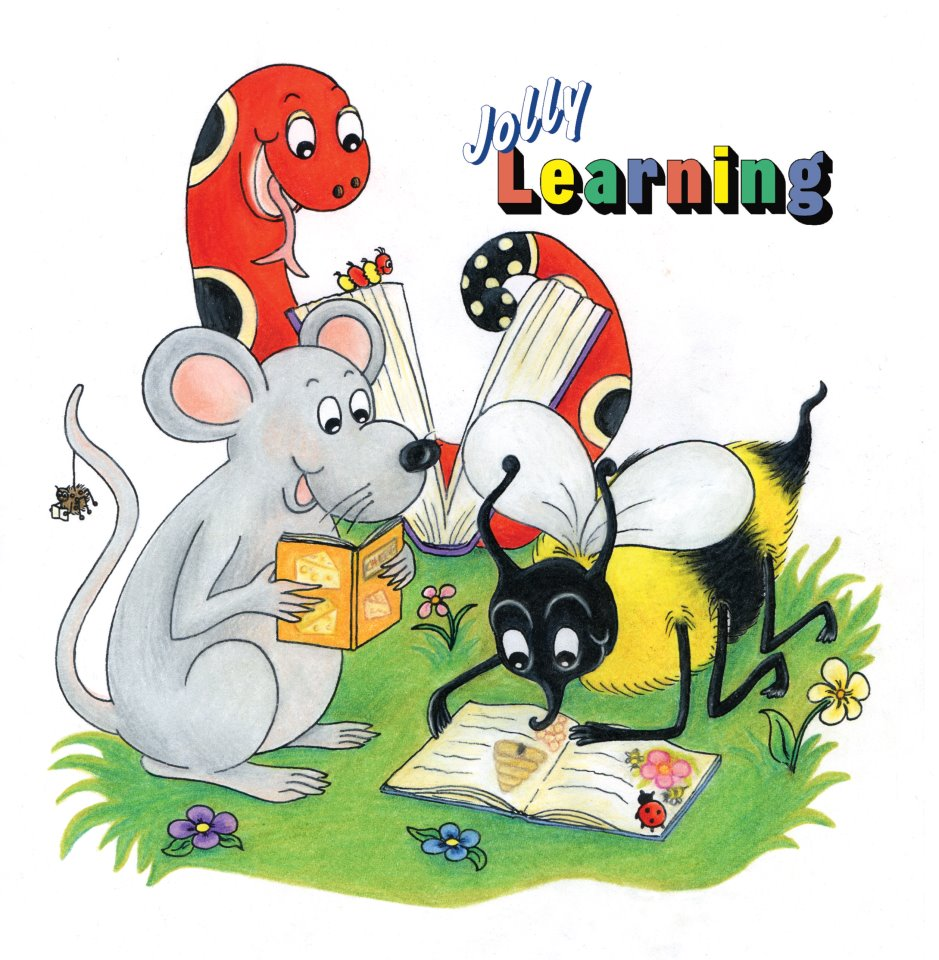 princesses
 cacti
 dairies
 crashes
 nuclei
 people
 knives
 galleries
 cowboys
 sheep
doorways
 ditches
 women
 potatoes
 hoaxes
 pies
 kilos
 mice
 octopuses
 lives
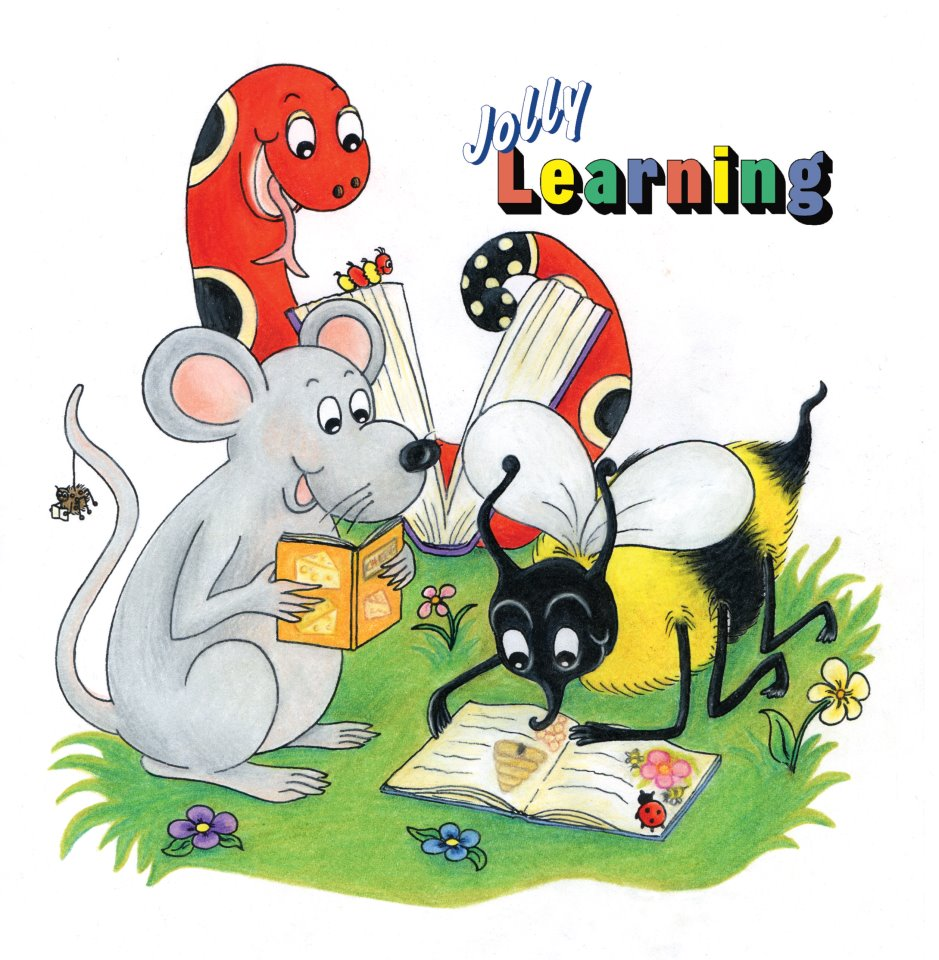 Dictation
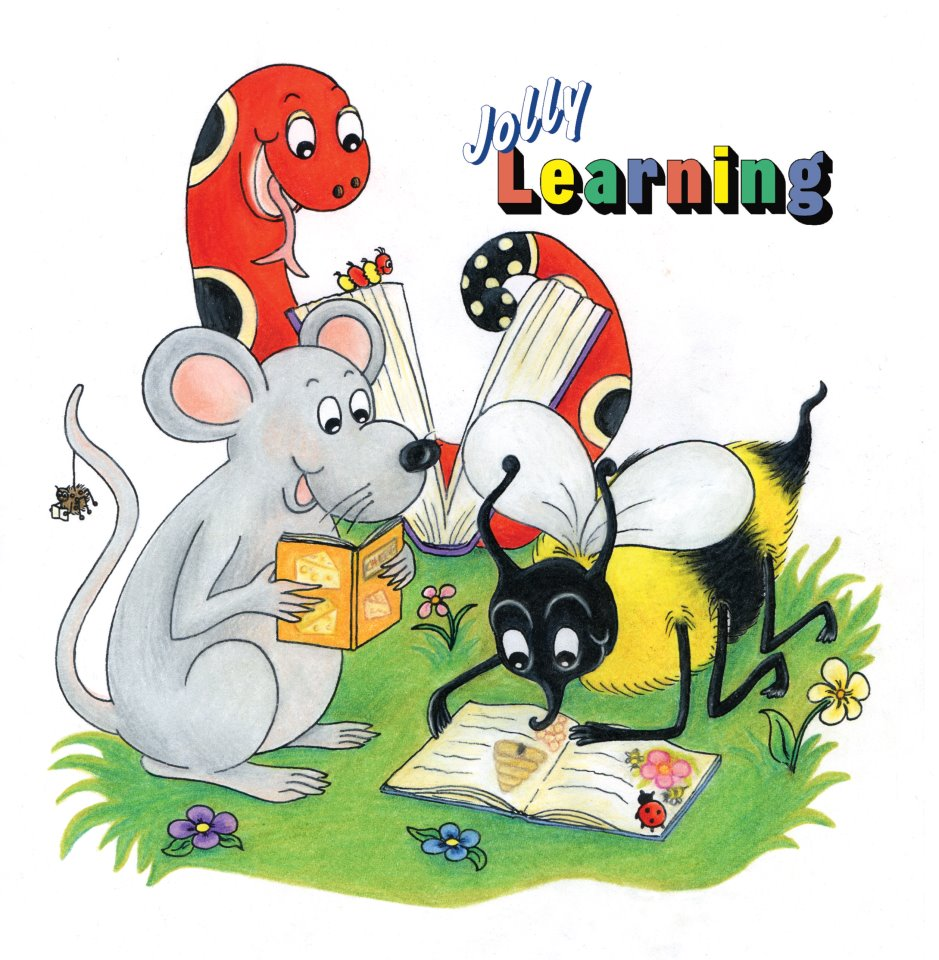 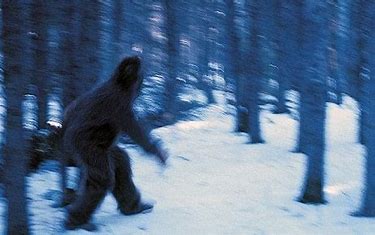 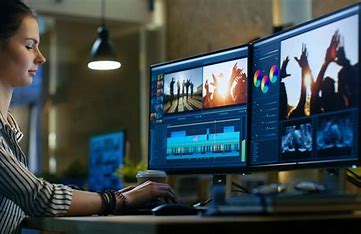 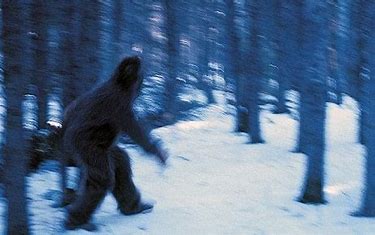 “Can this photograph of a yeti be real?” asked the editor.
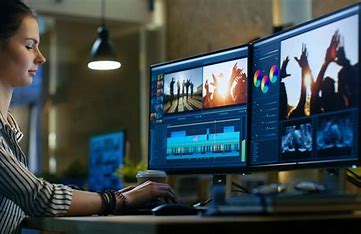 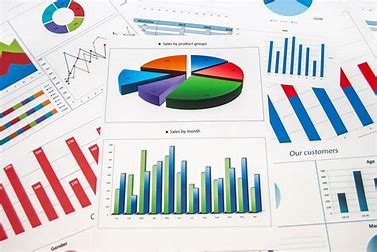 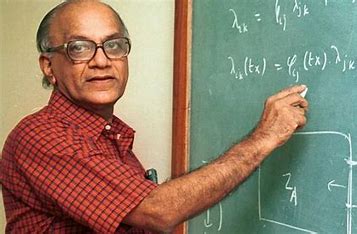 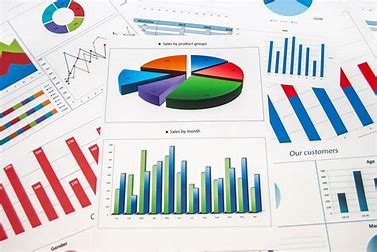 Mathematicians often use graphs and charts in their work.
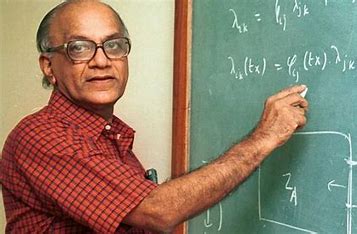 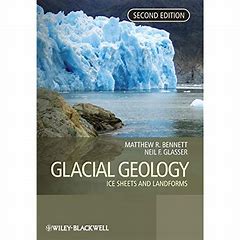 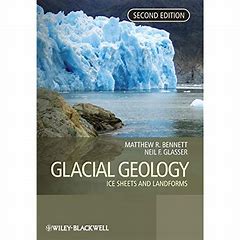 The geography book had several paragraphs on glacial valleys.
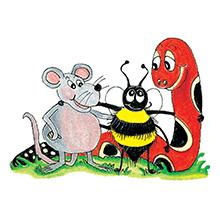 See you
 next time!